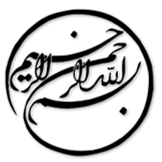 نوآوری محصول در شرکت های کارآفرینی: چگونه طراحی مدل کسب و کار بر نوآوری مخرب و سازگار تأثیر می گذارد
دانشجو:
استاد:
سال تحصیلی:
نام درس:
فصل اول: مقدمه

فناوری بلاک‌چین اغلب به عنوان پلتفرمی تعریف می‌شود که برای اجرای قراردادهای هوشمند، ارزهای رمزنگاری شده و دیگر عناصر مدیریت زنجیره تامین، بازاریابی و امور مالی استفاده می‌شود. محققان پیشنهاد می‌کنند که تکنولوژی‌های بلاک‌چین، توانمندسازهای مستقل از عامل و خارجی هستند که کارآفرینان را برای توسعه ایده‌های تجاری خود و برای بهره‌برداری از این ایده‌ها برای ایجاد سرمایه‌گذاری‌های جدید بلاک‌چین، جذب و تسهیل می‌کنند. تاکنون تحقیقات اندکی به بررسی چگونگی تاثیرگذاری نوآوری محصول در شرکت‌های کارآفرین پرداخته‌اند.
1/22
فصل اول
مقدمه
1
بنابراین هدف ما بررسی این موضوع است که چگونه طرح‌های مدل کسب‌وکار سرمایه‌گذاری‌های بلاکچین بر نوآوری مخرب محصول و نوآوری محصول انتخابی شرکت‌ها تاثیر می‌گذارد.
ما سوال تحقیق خود را با استفاده از داده‌های جمع‌آوری‌شده از ۱۵۹ شرکت کارآفرینی بلاک‌چین بررسی می‌کنیم و ادبیات تحقیق را با ارائه کمک‌های زیر پیش می‌بریم. اول اثرات طرح‌های مدل کسب‌وکار بر توسعه محصول را با تاکید بر دامنه نوآوری مورد بررسی قرار می‌دهیم: نوآوری مخرب و اختیاری.
2/22
فصل اول
مقدمه
1
فصل دوم: زمینه تئوری و توسعه فرضیه‌ها

دیدگاه مبتنی بر منابع فرض می‌کند که مزیت رقابتی پایدار یک شرکت از منابعی ناشی می‌شود که نادر؛ با ارزش؛ تکثیر یا تقلید از آن دشوار یا غیر ممکن می‌باشد و جایگزین کردنش سخت است. 
دو جریان اصلی مرتبط با مکانیزم‌های اصلی وجود دارد. یکی این است که طراحی مدل کسب‌وکار به شرکت‌های کارآفرینی کمک می‌کند تا ایجاد ارزش کلی خود را برای همه ذینفعان از طریق کاهش هزینه‌های عملیاتی افزایش دهند. دیگری این است که طراحی مدل کسب‌وکار شرکت‌ها را قادر می‌سازد تا قابلیت‌های خود را متناسب با ارزش‌های مورد نظر مدل‌های کسب‌وکار خود شکل داده و توسعه دهند.
3/22
فصل دوم
زمینه تئوری و توسعه فرضیه‌ها
2
1
لطفا توجه داشته باشيد
که اين فايل تنها بخشی از محصول بوده و صرفا جهت معرفی محصول ميباشد
برای خريداری و دانلود فايل کامل مقاله به زبان فارسی
با فرمت پاورپوينت (با قابليت ويرايش(
اينجا کليک نماييد.
فروشگاه اينترنتی ايران عرضه www.iranarze.ir
5
4
3
2
1